CS2911Week 2, Class 3
Today
Return Lab 2 and Quiz 1
Review Muddiest Point
Questions on Lab 3?
Encoding in Python
Muddiest Point
CS2911
Dr. Yoder
1
[Speaker Notes: 17q1 2-3 1,2,5-14



17q1
v (started 1_1) Recall the raw representations of the ASCII characters '\r' (CR) and '\n' (LF)
v(started 1_1) Recall the raw representations of the ASCII characters A, B, C, D, E, a, b, c, d, e, 0, 1, 2, 3, 4, 5, 6, 7, 8, 9
v(started 1_2) Convert a many-digit binary number to its big-endian and little-endian formats
v(started 1_2) Give examples of common systems using the big-endian and little-endian formats
v Describe the difference between a compiled an an interpreted language
v Write a list literal in Python
v Write a tuple literal in Python
v Index into a tuple or list in Python
v Describe the difference between lists and tuples
 
v Write if-statements in Python
v Write a counting (for) loop in Python
v Write a sentinel-value (while) loop in Python
Write code that manipulates raw bytes in Python using ord(), chr(), int.from_bytes(), and i.to_bytes()
Write code that interprets and formats strings using str() and int()
(Write exceptions in Python)
Declare a Python method
 
Write a string literal in Python
Write a bytes literal in Python]
Muddiest Point 2-1 and Lab 2
2
Questions about Lab 3?
Design process
How to implement in Python?
Protocol definition
…
3
Exercise: Brainstorm steps (large or small) needed to complete Lab 3
Last class: Slide 6
4
Different ways to store an integer in Python
int	123 	integer (any size)
str	'123'	Unicode string
bytes	b'123'	bytes holding ASCII string
bytes	b'\x00{'	bytes holding raw binary
5
Different ways to store a character in Python
int	0x41	ASCII code-point
str	'A'	Unicode string
bytes	b'A'	bytes holding ASCII character
Or a string…
int		(not usually used)
str	'Hi!'	Unicode string
bytes	b'Hi!'	bytes holding ASCII string
6
Question
Why might int(…) and format(…) be less efficient than the others for creating a raw encoding?
7
[Speaker Notes: Why are int(…) and chr(…) less natural?]
Exercise
Create the bytes object b'ABC' by using literal hexadecimal byte encoding

b'\x______

Choose a number from 1 to 20. Write all the bits of this number when stored in an int in Python.
SE-2811
Dr.Yoder
8
Exercise
Create a striped sequence of bytes
11111111 11100111
Create the integer stored (in Python) as
1111111111100111
Create the byte array
11111111 11100111 11100111 11111111
Create the integer
11111111 11100111 11100111 11111111
SE-2811
Dr.Yoder
9
Exercise
Create a striped sequence of bytes
10101010 11001100
Create the integer stored (in Python) as
1100110010101010
Create the byte array
11001100 11001100 10101010 10101010 
Create the integer
11001100 11001100 10101010 10101010
SE-2811
Dr.Yoder
10
Exercise
Write the number 512 as a binary number (by hand)

Write how this number will be stored in binary as a python int

Write the bits used to store the result of 
(512).to_bytes(4,"big")
SE-2811
Dr.Yoder
11
Exercise
Explain why you do not want to use int, str, or .format for manipulating bits and bytes in Python


Write what will be displayed by print(chr(0x32)+chr(0x30)+chr(0x31)+chr(0x36) 	+chr(0x20)+chr(0x41)+chr(0x44))
SE-2811
Dr.Yoder
12
Challenges (purely optional)
Explore the operators <<, >>, &, and I in Python.
SE-2811
Dr.Yoder
13
Create a primes string (purely optional)
…1111111111111111100000000000001111111111100000001111100011


(Why is this a "primes" string?)
SE-2811
Dr.Yoder
14
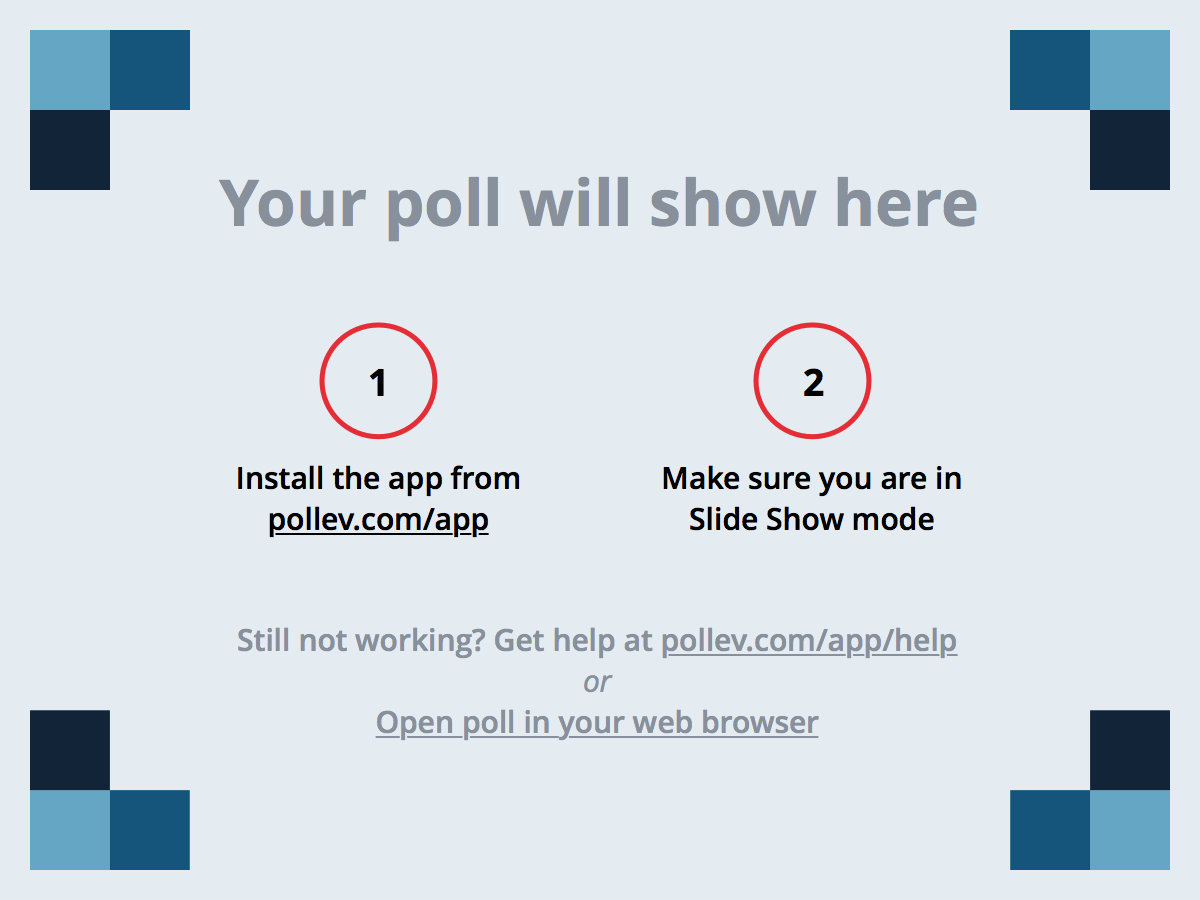 15
[Speaker Notes: What was the muddiest point?]
Exercise: Work on Lab 3
Write method headers with documentation
Decide who will write each method
Try to figure out what the "hard" parts will be
16
Python byte lists and strings
Python 3.x
Python 2.7
str
bytearray
unicode
bytes               # ASCII string, array of bytes
bytearray         # Mutable list of bytes
str                    # Unicode string
17
Acknowledgement
This course is based on the text
Computer Networking: A Top Down Approach 7th edition Jim Kurose, Keith RossAddison-Wesley
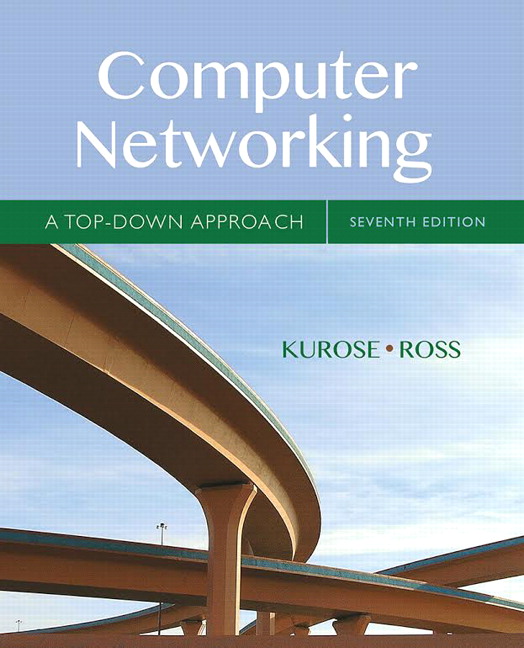 18